মাল্টিমিডিয়া ক্লাসে স্বাগত
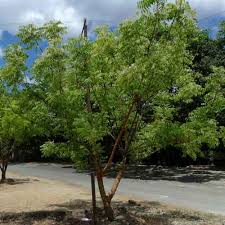 পরিচিতি
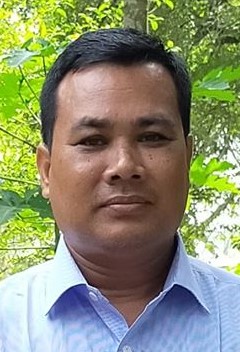 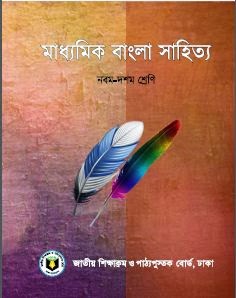 সন্তোষ কুমার বর্মা 
 সহকারী শিক্ষক 
ভান্ডারদহ জনতা উচ্চ বিদ্যালয় 
পাটগ্রাম, লালমনিরহাট।
মোবাঃ ০১৭৬৮৯২৬৬৫৮
শ্রেণিঃ 9ম 
বিষয়ঃ বাংলা ১ম পত্র ( গদ্য ) 
     সময়ঃ ৫০ মিনিট
নিচের ছবিগুলো লক্ষ্য কর
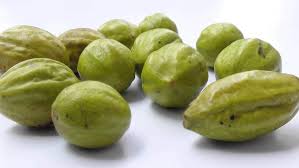 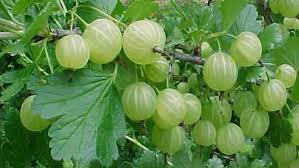 হরিতকি
আমলকি
নিচের ছবিগুলো লক্ষ্য কর
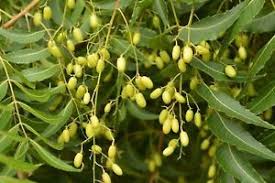 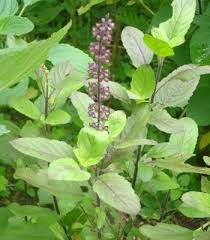 নিম পাতা
তুলসি
আজকের পাঠের বিষয়
নিমগাছ
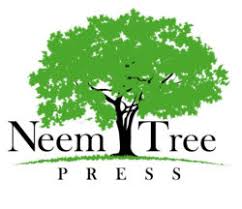 বনফুল
শিখনফল
এই পাঠ শেষে শিক্ষার্থীরা ...
লেখক পরিচিতি বলতে পারবে।
 নিমগাছের নানা উপকারিতা ব্যাখ্যা করতে পারবে।
 নিমগাছ ও বাড়ির গৃহকর্ম-নিপুণা লক্ষ্মীবউয়ের মধ্যে যে সাদৃশ্য রয়েছে 
     তা বিশ্লেষণ করতে পারবে ।
লেখক পরিচিতি
বনফুল
একক কাজ
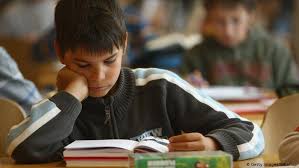 ১. বনফুলের প্রকৃত নাম কী? 
২. তিনি কত সালে জন্মগ্রহণ করেন? 
৩. তিনি কত সালে মৃত্যুবরণ করেন?
সরব পাঠ
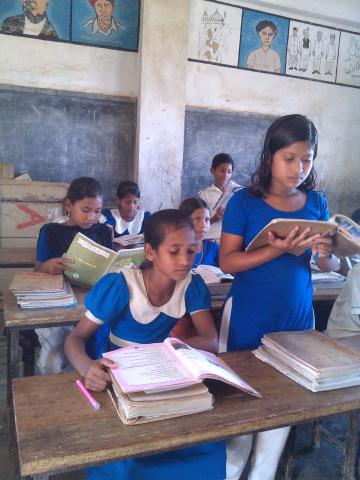 এক এক জন শিক্ষার্থীরা বই দেখে পড়বে ,অন্য শিক্ষার্থীরা বইয়ের পড়া মিলাবে ।
নিচের ছবিগুলো লক্ষ্য কর
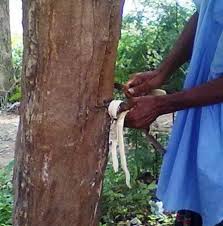 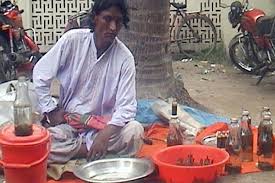 কবিরাজের ঔষধ তৈরি
নিমের ছাল
নিমগাছের তৈরি ঔষধের উপকারিতা
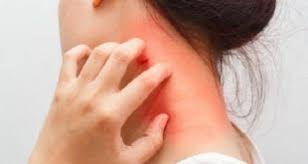 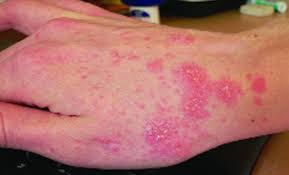 চুলকানি
দাদ
জোড়ায় কাজ
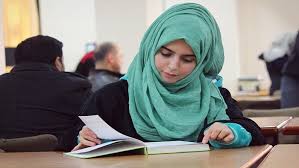 নিম পাতা শরীরের কি কি উপকারে লাগে তোমার নিজের ভাষায় লিখ?
পরিচর্যা বিহীন নিমগাছ ও যত্নহীন গৃহবধূ
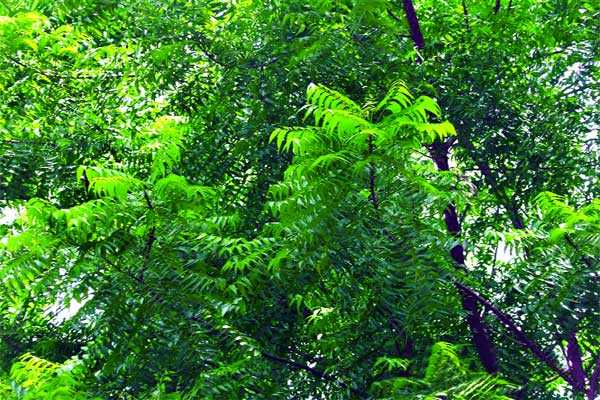 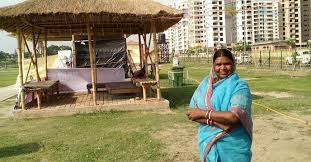 কবিরাজ তার চিকিৎসার কাজে, সাধারন মানুষ প্রাত্যাহিক প্রয়োজনে নিম গাছকে অনবরত ব্যবহার করে থাকে , কিন্তু কেউ এই নিমগাছের যত্ন নেয় না,নিমগাছের শিকড় মাটির গভীরে প্রবেশ করে এবং চারিদিকে প্রসারিত হয় , লক্ষী বউটার প্রতীক যেহেতু নিমগাছ সেহেতু নিমগাছের শিকড়ের সঙ্গে বউয়ের সংসারের জালে চারিদিক আবদ্ধ হওয়াকে বোঝানো হয়েছে আর লেখক সে জন্য বলেছেন পরিচর্যা বিহীন নিমগাছ ও যত্নহীন গৃহবধু,
দলগত কাজ
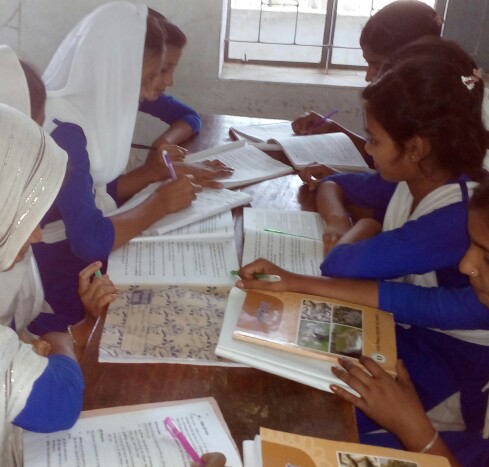 পরিচর্যাবিহীন নিমগাছ ও গৃহকর্ম-নিপূণা লক্ষ্মীবউয়ের মধ্যে যে সাদৃশ্য 
     রয়েছে তা দলে আলোচনা করে লিখ।
মূল্যায়ন
১. বনফুল কী হিসেবে কর্মজীবন শুরু করেন?
(ঘ) সম্পাদক
(খ) শিক্ষক হিসেবে
(গ)  মেডিক্যাল অফিসার
(ক) ম্যাজিস্ট্রেট
২. লোকজন নিমের কচি পাতা খায় কেন?
(ক) স্বাদ গ্রহনের জন্য
(গ)  রোগমুক্তির জন্য
(খ) রুচি বাড়ানোর জন্য
(ঘ) কৃতিত্ব অর্জনের জন্য
৩.‘ওদের বাড়ির গৃহকর্ম-নিপুণা লক্ষ্মী বউটার ঠিক এক দশা’- বাক্যটিতে লেখক বউটি 
    সম্পর্কে যে ইঙ্গিত দিয়েছেন- 
নির্যাতিত
অসহায়
অবহেলিত
(ক) i ও ii
(ঘ) i, ii ও  iii
(খ)   i ও iii
(গ) ii ও iii
বাড়ির কাজ
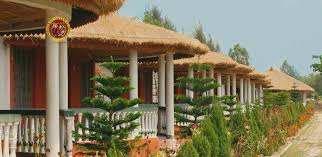 নিম গাছের ঔষধি গুন বিশ্লেষন করে তোমার উত্তর স্বপক্ষে তুলে ধরে যুক্তি সহ ব্যাখা কর?
সবাইকে ধন্যবাদ
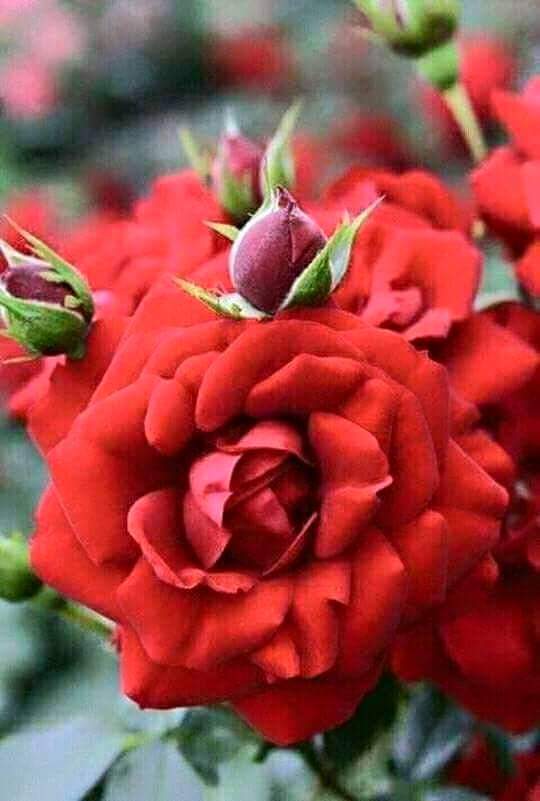